Proiectul SUSE
Modulul 1 - Prezentarea SDG-urilor
Project nr: 2022-2-RO01-KA220-YOU-000102027
CE ESTE SUSE?
Obiective:
Sensibilizarea tinerilor cu privire la antreprenoriatul social ca oportunitate de (auto)angajare în viitor și de creștere a capacității de inserție profesională pe termen scurt și lung
Promovarea competențelor antreprenoriale pentru a îmbunătăți oportunitățile antreprenoriale și pentru a abilita tinerii să acționeze ca întreprinzători interni.
Combaterea șomajului în rândul tinerilor din întreaga Europă
Activarea tinerilor prin implicarea lor în găsirea de soluții pentru problemele sociale din comunitatea locală, axate pe sustenabilitate
Încurajarea lucrătorilor de tineret să ghidze și să susțină tinerii pentru a avea un rol activ în societate și să-i educe în utilizarea coaching-ului digital.
Atragerea atenției asupra necesității de a inspira activ tinerii să devină antreprenori sociali
Reducerea decalajului dintre tineri și mediul de afaceri prin facilitarea conexiunilor între tineri și antreprenori.
SUSE este un program menit să îmbunătățească capacitatea de inserție profesională și să ofere tinerilor oportunitatea de a învăța despre antreprenoriatul social, de a lucra pe cont propriu și, în același timp, de a se preocupa de problemele de mediu din societate. Această abordare pe plan local va încuraja tinerii să devină parte a comunității și va stimula cetățenia activă
Powered by:
SUSE - MODULE
Tinerii antreprenori sociali
01
Introducere în SDG
02
Modelul de afaceri sociale Canvas și stabilirea prețurilor
03
Rețele și comunicare
04
Marketing digital și social media
SUSE - GHIDURI
Tinerii antreprenori sociali
01
Degradarea mediului înconjurător în afaceri
02
Egalitatea de gen în afaceri
03
Instrumente digitale în industria 4.0 și 5.0 
Modelarea spiritului antreprenorial în noua societate digitală
INTRODUCERE
Te-ai gândit vreodată la un tip de afacere care ar putea aduce beneficii atât ție, cât și comunității tale sau chiar întregii lumi?
Explorarea acestei idei implică înțelegerea legăturii tale cu lumea și modul în care acțiunile tale pot avea un impact real. Să aprofundăm un subiect care poate părea îndepărtat de interesele personale sau locale: Obiectivele de Dezvoltare Durabilă (SDG - Sustainable Development Goals).

Ce sunt SDG-urile, cum au fost create și ce înseamnă ele pentru tine?
OBIECTIVE
Să înțeleagă principalele informații teoretice despre SDG-uri (semnificație, importanță, concepte-cheie)
Să conștientizeze importnța celor 17 SDG-uri și a naturii lor interconectate 
Să identifice valorile personale care se conectează cu SDG-urile 
Să înțeleagă modul în care antreprenoriatul poate determina schimbări pozitive
Să învețe cum să își alinieze inițiativele antreprenoriale cu anumite SDG-uri pentru a genera un impact social pozitiv. 
Să înțeleagă cum să integreze principiile dezvoltării durabile în modelele și practicile lor de afaceri.
REZULTATE AȘTEPTATE ALE ÎNVĂȚĂRII
La finalizarea acestui modul, cursanții ar trebui:
Să poată enumera principalele domenii tematice ale SDG-urilor, care includ obiective legate de sărăcie, sănătate, educație, egalitatea de gen și sustenabilitatea mediului.
Să fie capabil să articuleze principiile de bază ale antreprenoriatului social, inclusiv integrarea obiectivelor sociale și de mediu în activitățile de afaceri.
Să demostreze capacitatea de a exprima principiile fundamentale care stau la baza Agendei 2030 pentru dezvoltare durabilă.
Să poată  identifica oportunități de antreprenoriat social care se aliniază la anumite obiective de dezvoltare durabilă, demonstrând o înțelegere clară a interconexiunii dintre afaceri și impactul social.
CUPRINS
Tinerii antreprenori sociali
Apasă aici pentru a viziona videoclipul acestui modul
01
Prezentarea SDG-urilor
Urmărește videoclipul introductiv SUSE https://www.youtube.com/watch?v=U_fAjo_NnP4&list=PLcG96fou9ugIcS3ZYVFc5SNQNJo3JhIfH&index=1
Reflectează asupra următoarelor aspecte: 

Poți să examinezi comunitatea în care trăiești, să analizezi împrejurimile și să enumeri câteva probleme pe care le-ai observat sau despre care ai auzit?

Sau identifică și notează câteva probleme din comunitatea ta, care te afectează personal.
1.1 Înțelegerea conceptului de dezvoltare durabilă
Agenda 2030 a luat în considerare problemele pe care le-ai menționat, precum și multe altele referitoare la comunitățile din întreaga Europă.
SDG-urile, stabilite de Organizația Națiunilor Unite în 2015, reprezintă un set de obiective globale menite să abordeze diverse provocări sociale, economice și de mediu. Aceste obiective servesc drept apel universal la acțiune, vizând eliminarea sărăciei, protejarea planetei și promovarea prosperității pentru toți până în 2030.
Cuprinzând 17 obiective cu ținte specifice, SDG-urile acoperă un spectru larg de probleme, cum ar fi sărăcia, foametea, sănătatea, educația, egalitatea de gen, apa curată și acțiunile climatice.
1.1 Înțelegerea conceptului de dezvoltare durabilă
1.1 Înțelegerea conceptului de dezvoltare durabilă
Această Agendă este ca un plan de dezvoltare al întregii lumii. Este importantă la nivel global.
Obiectivele de dezvoltare durabilă (SDG-urile) reprezintă un set de 17 obiective globale adoptate de Adunarea Generală a Organizației Națiunilor Unite în 2015 ca parte a Agendei 2030 pentru dezvoltare durabilă.
Obiectivele de dezvoltare durabilă (SDG) reprezintă lista mondială de lucruri de făcut pentru oameni și planetă până în 2030. Acestea reprezintă un apel urgent la acțiune din partea tuturor țărilor - dezvoltate și în curs de dezvoltare - în cadrul unui parteneriat global.
Le vom împărți în cinci categorii principale: Oameni, Planetă, Prosperitate, Pace și Parteneriat - care acoperă aspecte critice precum eradicarea sărăciei, realizarea egalității de gen, asigurarea apei curate și a sanitației și combaterea schimbărilor climatice.
Fiind o agendă globală comună, acestea necesită efortul colectiv al guvernelor, întreprinderilor, societății civile, dar și al persoanelor fizice.
1.1 Înțelegerea conceptului de dezvoltare durabilă
Reflectează asupra următoarelor aspecte: 
Te-ai întrebat vreodată cum am putea colabora pentru a crea o lume mai bună pentru toți?
Un videoclip dinamic este adecvat pentru consolidarea cunoștințelor învățate în această secțiune. (Acesta oferă doar un exemplu, dar nu ezita să cauți și să alegi orice alt videoclip pe care îl consideri mai adecvat pentru activitatea didactică).

https://www.youtube.com/watch?v=dctNk0Yj_xA    - Introduction to the Sustainable Development Goals
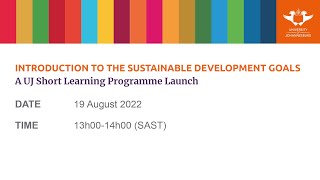 1.1 Înțelegerea conceptului de dezvoltare durabilă
1.2 SDG-urile pe scurt
Reflectează asupra următoarelor aspecte: 
La ce te gândești când vine vorba de problemele globale care afectează planeta și oamenii? Cum crezi că pot tinerii contribui la rezolvarea acestor probleme?
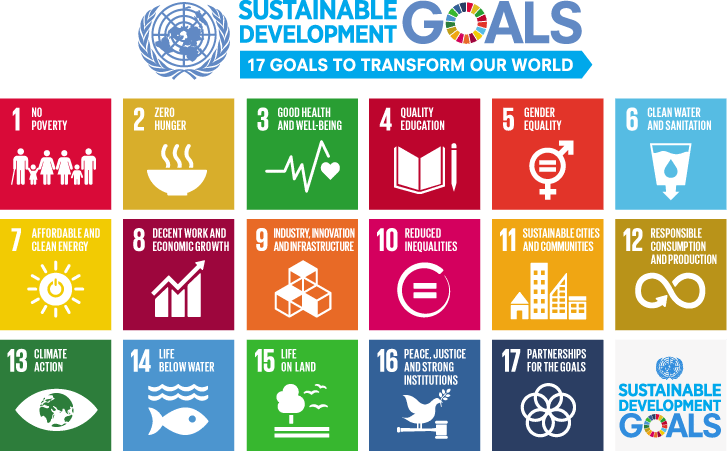 1.2  SDG-urile pe scurt
Mai jos, vei descoperi o listă concisă cu scurte descrieri ale fiecărui obiectiv de dezvoltare durabilă (SDG), care oferă o prezentare generală rapidă a semnificației specifice. 
Dacă dorești să aprofundezi aceste informații, am inclus un link pentru explicații mai detaliate.
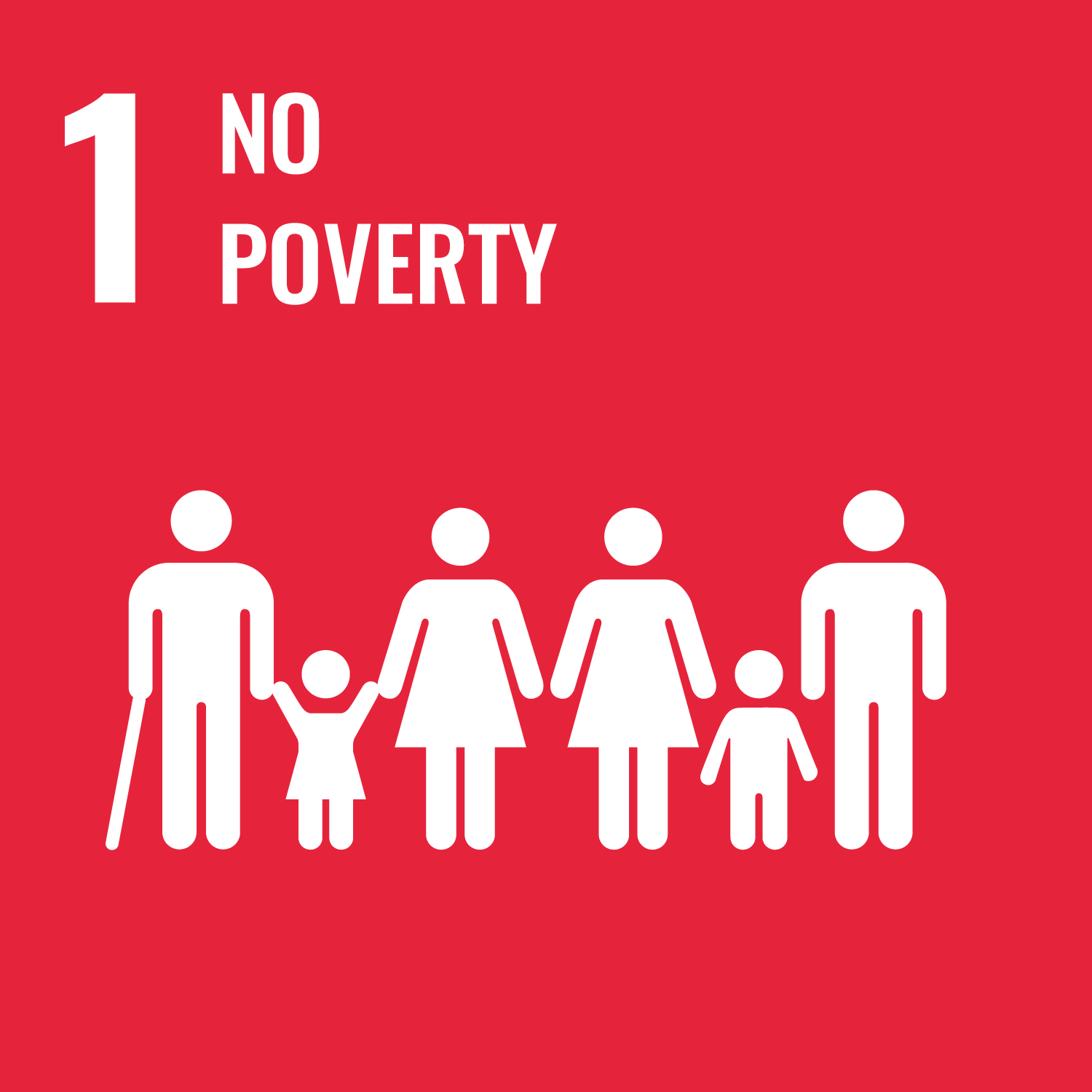 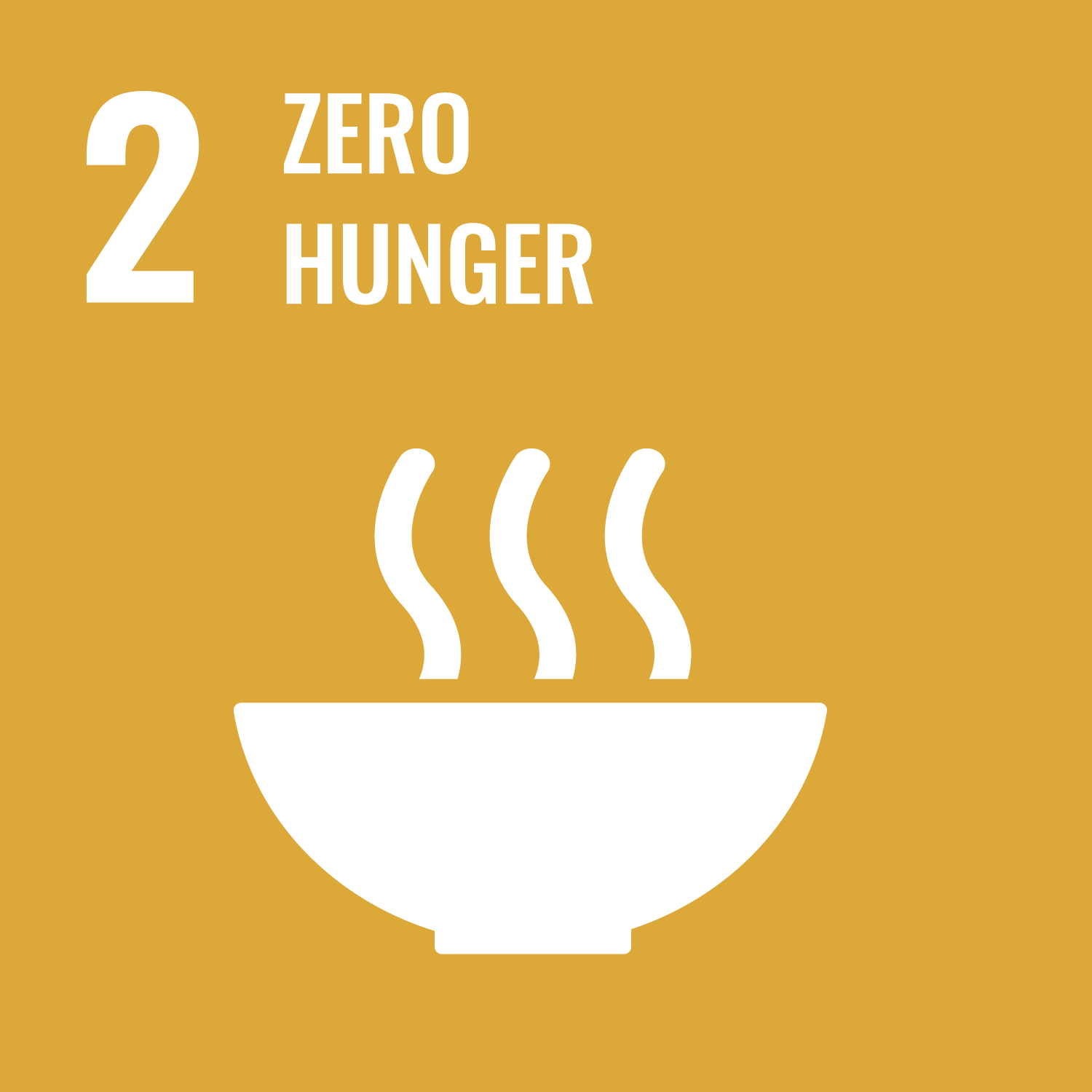 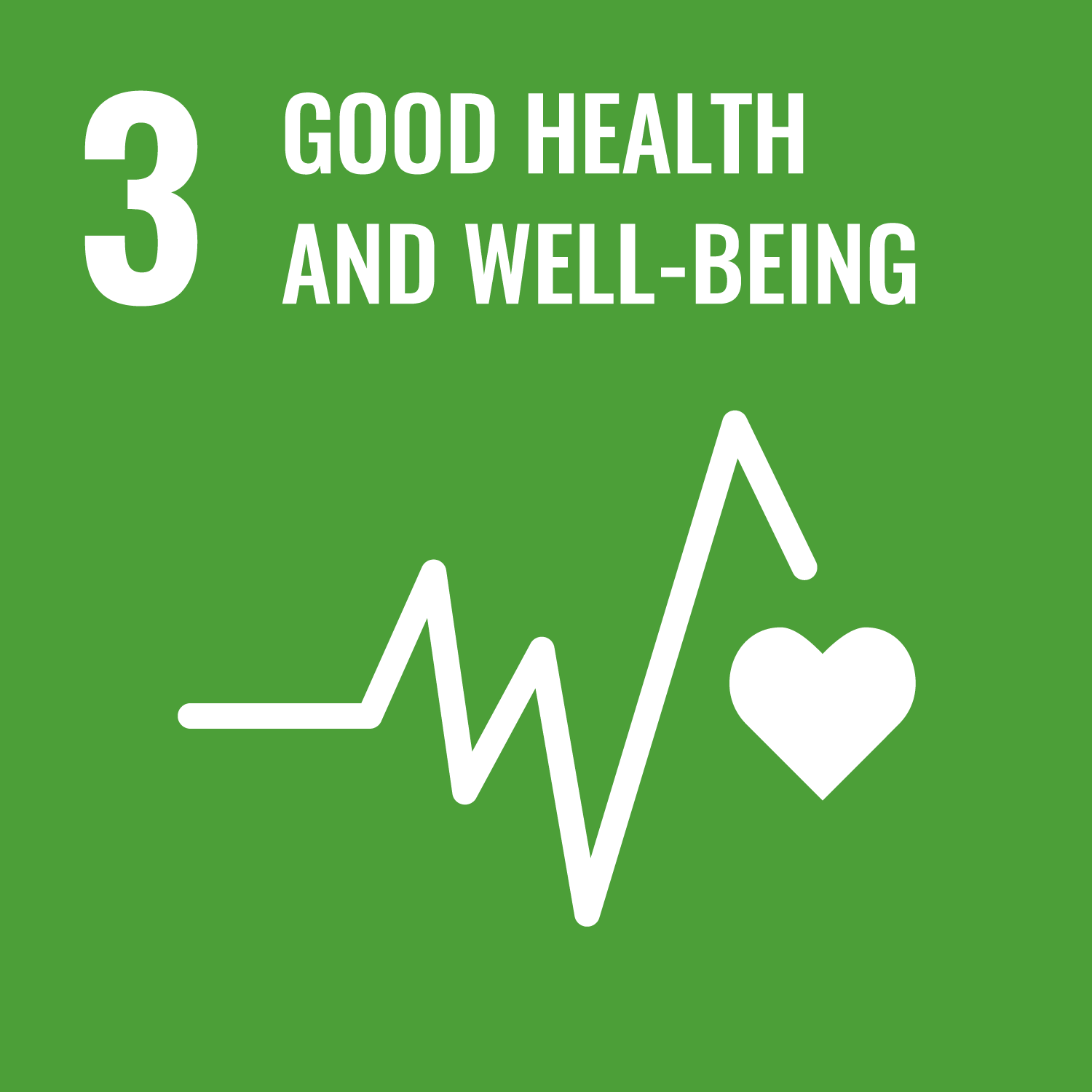 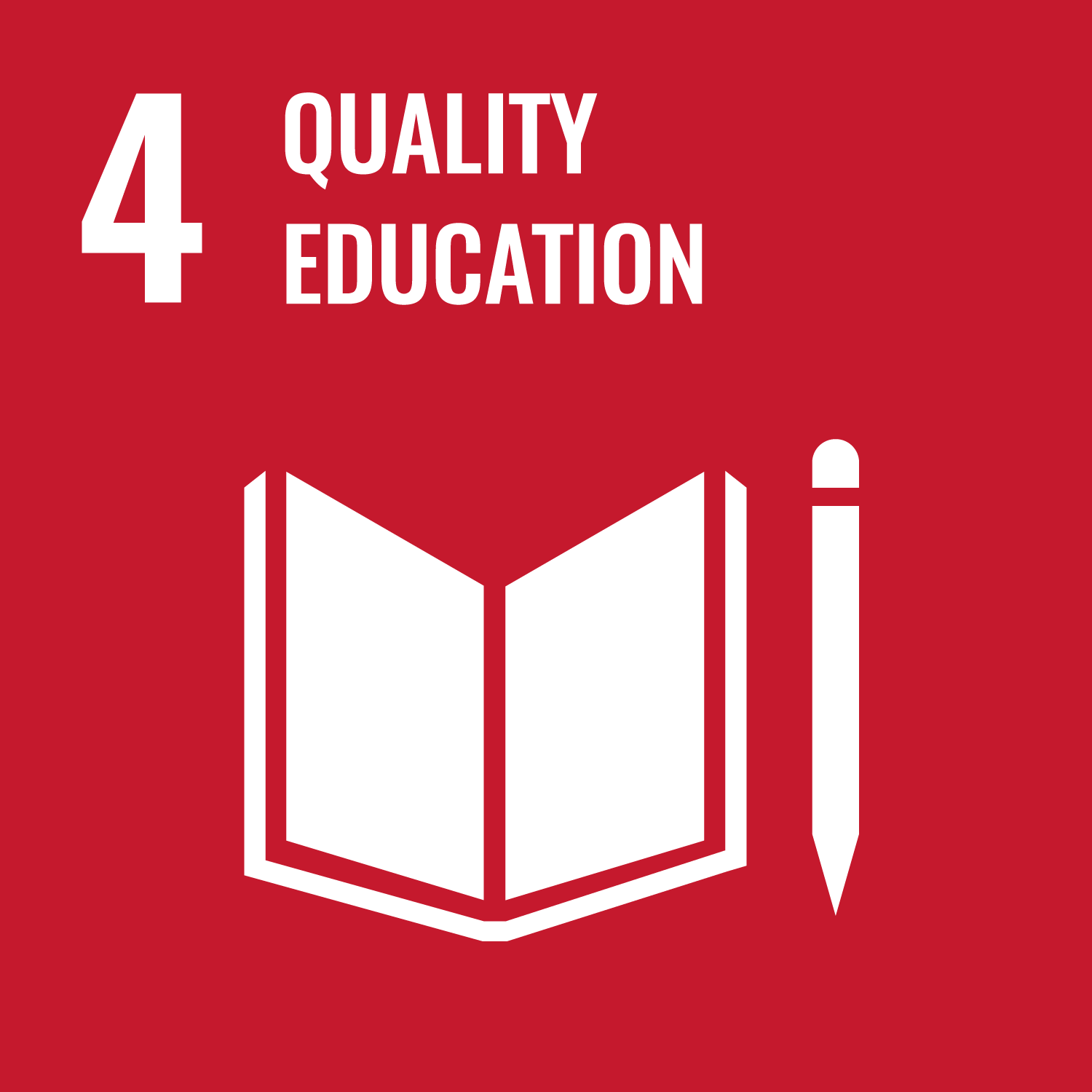 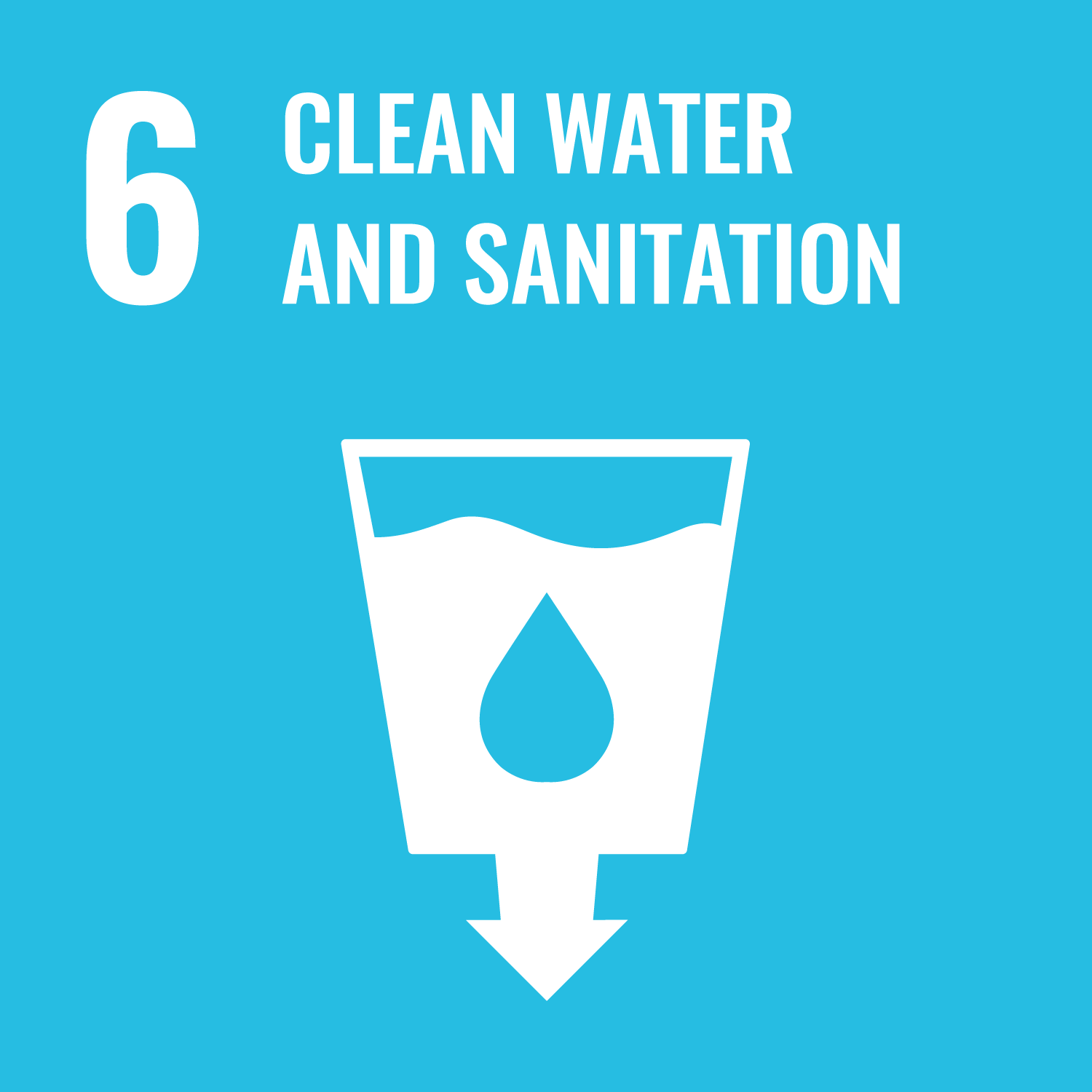 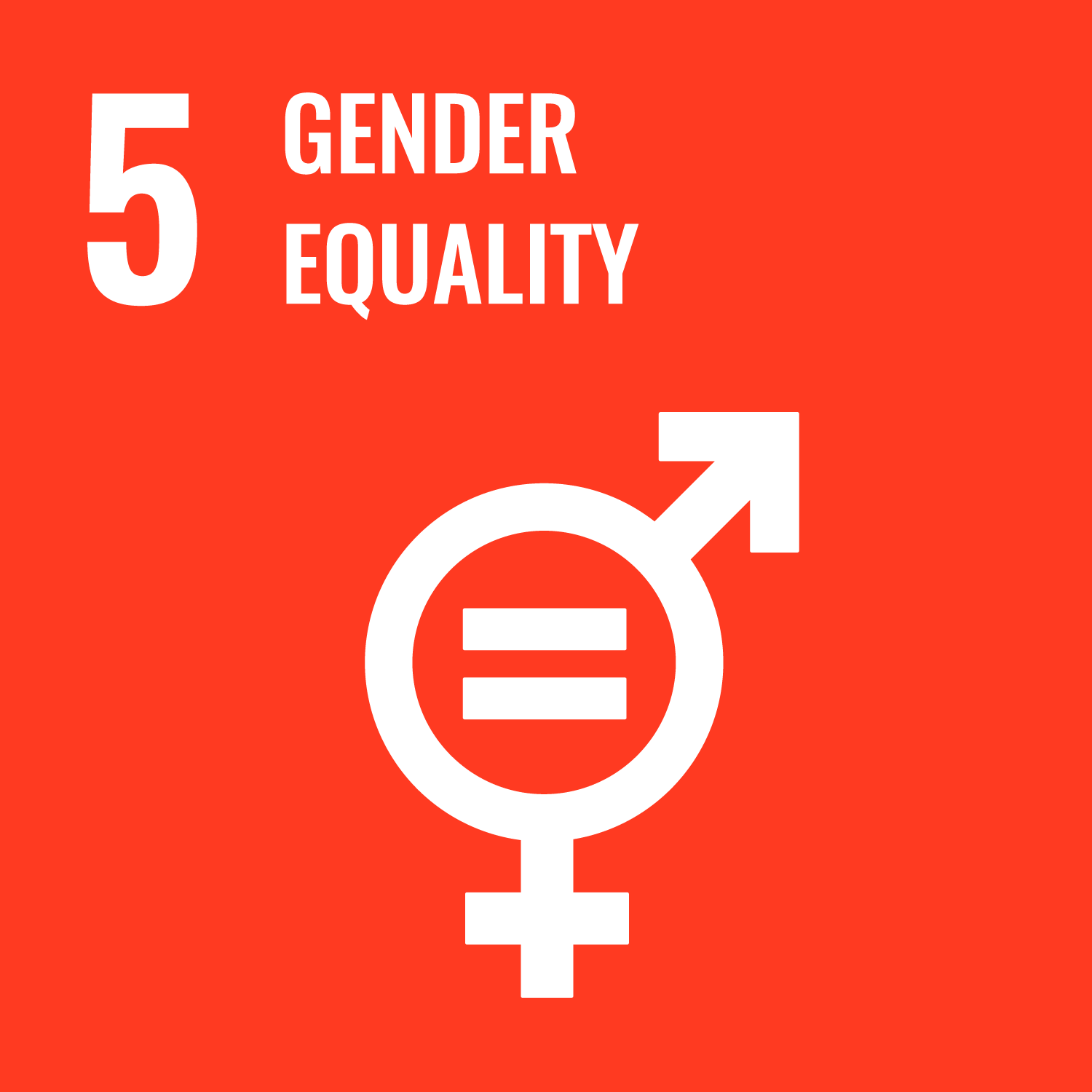 Obiectiv 1: Eradicarea sărăciei în toate formele sale, oriunde -  No Poverty  
Obiectiv 2: Eliminarea foametei, asigurarea securității alimentare și a unei nutriții mai bune și promovarea agriculturii durabile -  Zero Hunger
Obiectiv 3: Asigurarea unei vieți sănătoase și promovarea bunăstării pentru toți, la toate vârstele - Good Health and Well-being 
Obiectiv 4: Asigurarea unei educații incluzive și echitabile de calitate și promovarea oportunităților de învățare pe tot parcursul vieții pentru toți  - Education 
Obiectiv 5: Realizarea egalității de gen și emanciparea tuturor femeilor și fetelor - Gender Equality  
Obiectiv 6: Asigurarea disponibilității și gestionării durabile a apei și canalizării pentru toți  - Clean water and Sanitation
1.2  SDGs - pe scurt
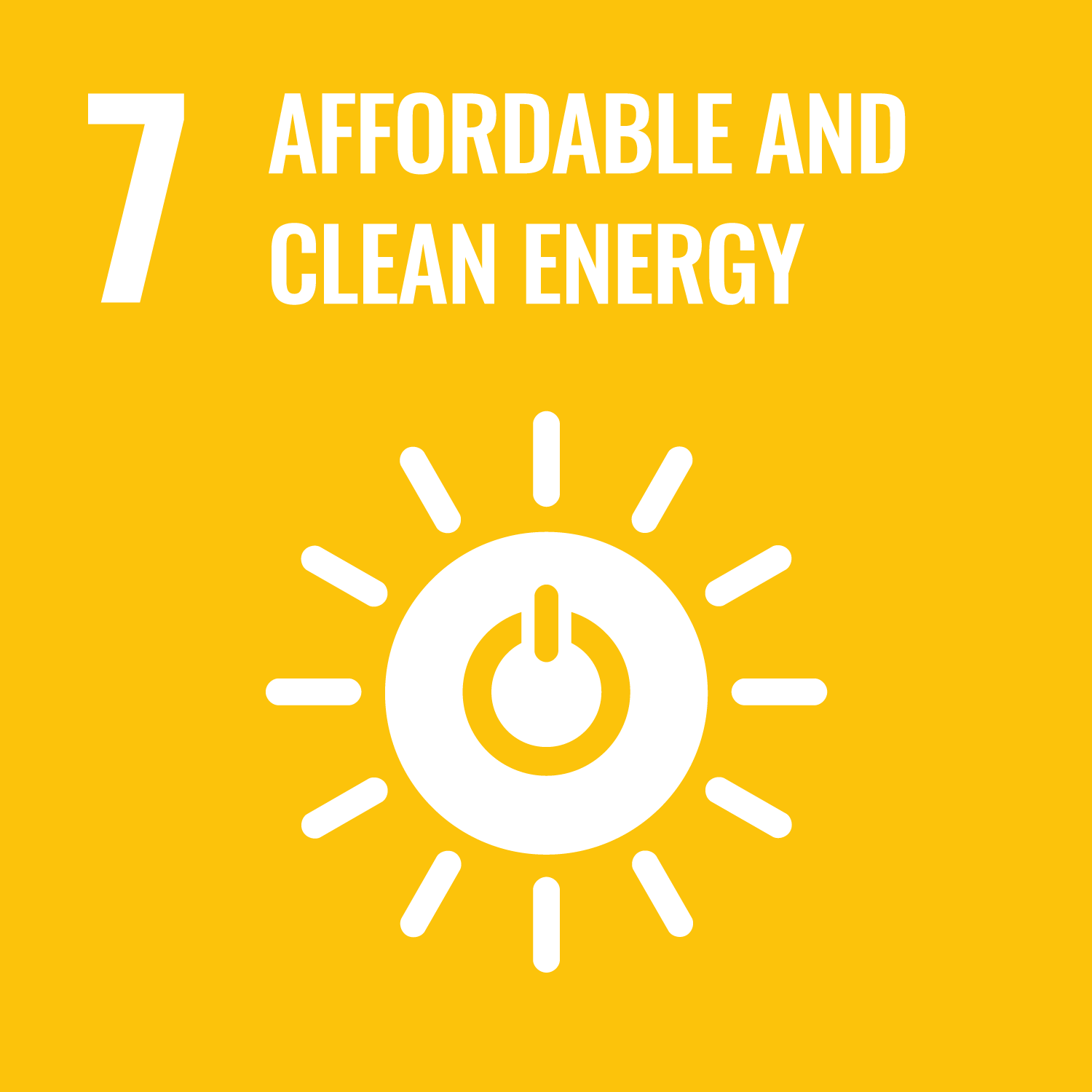 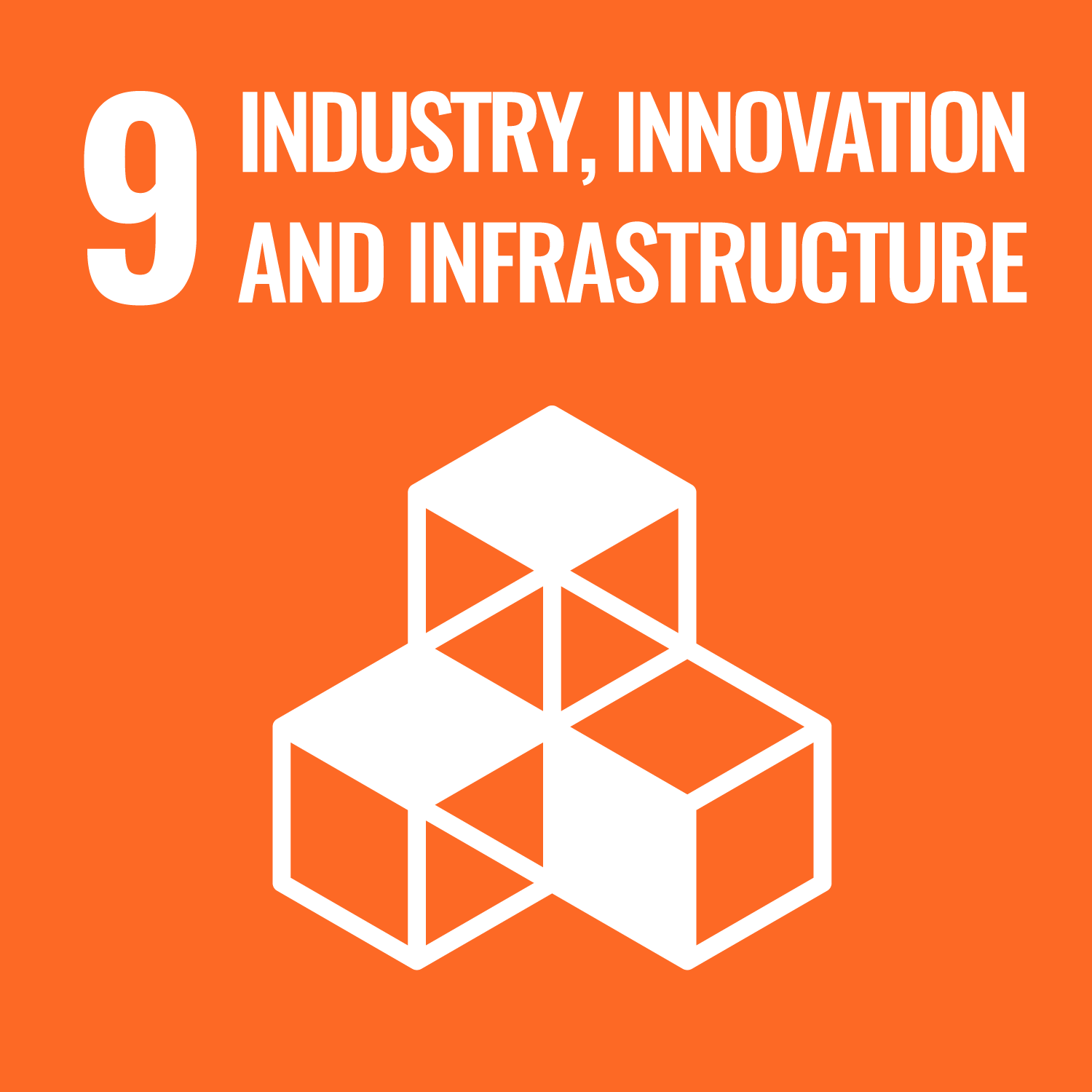 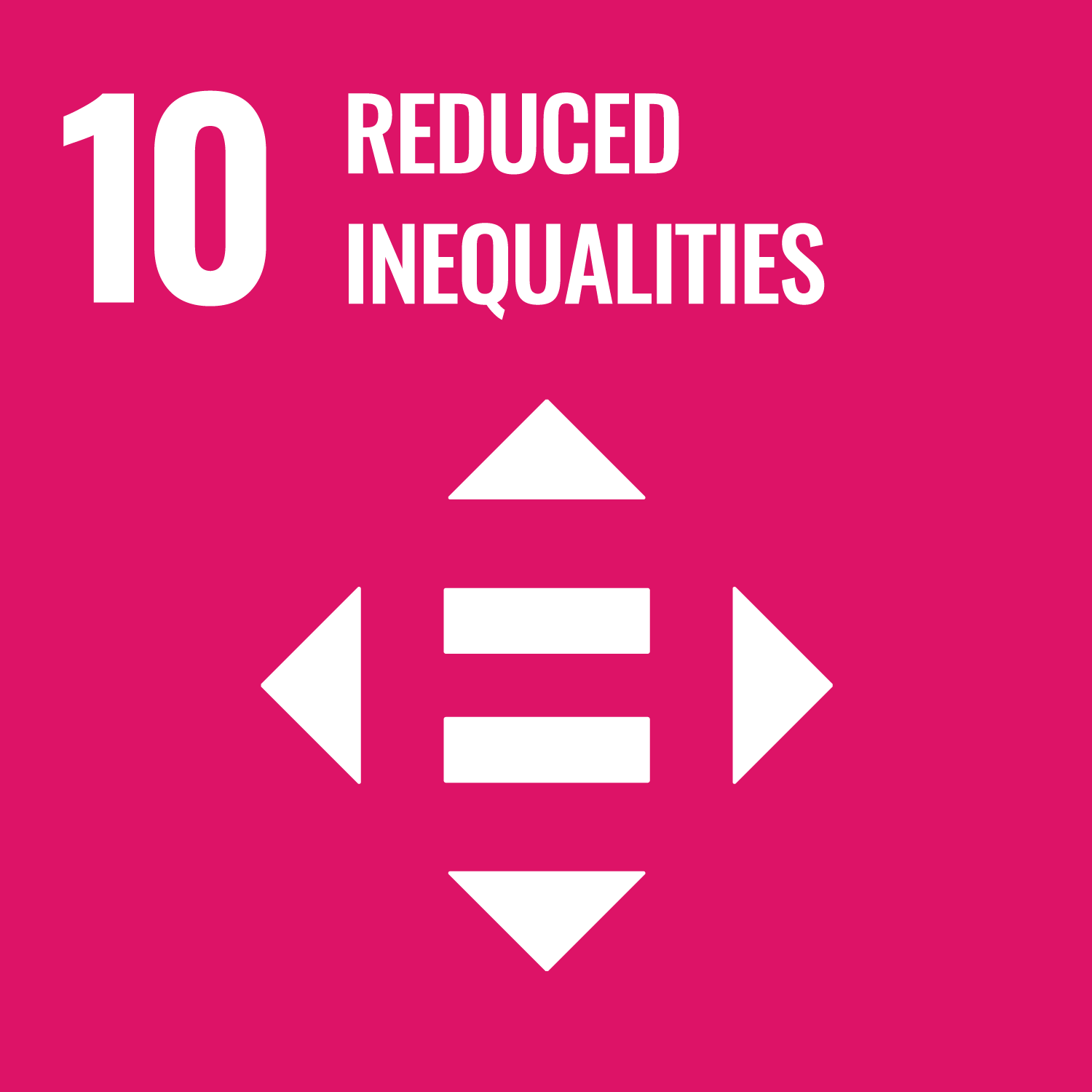 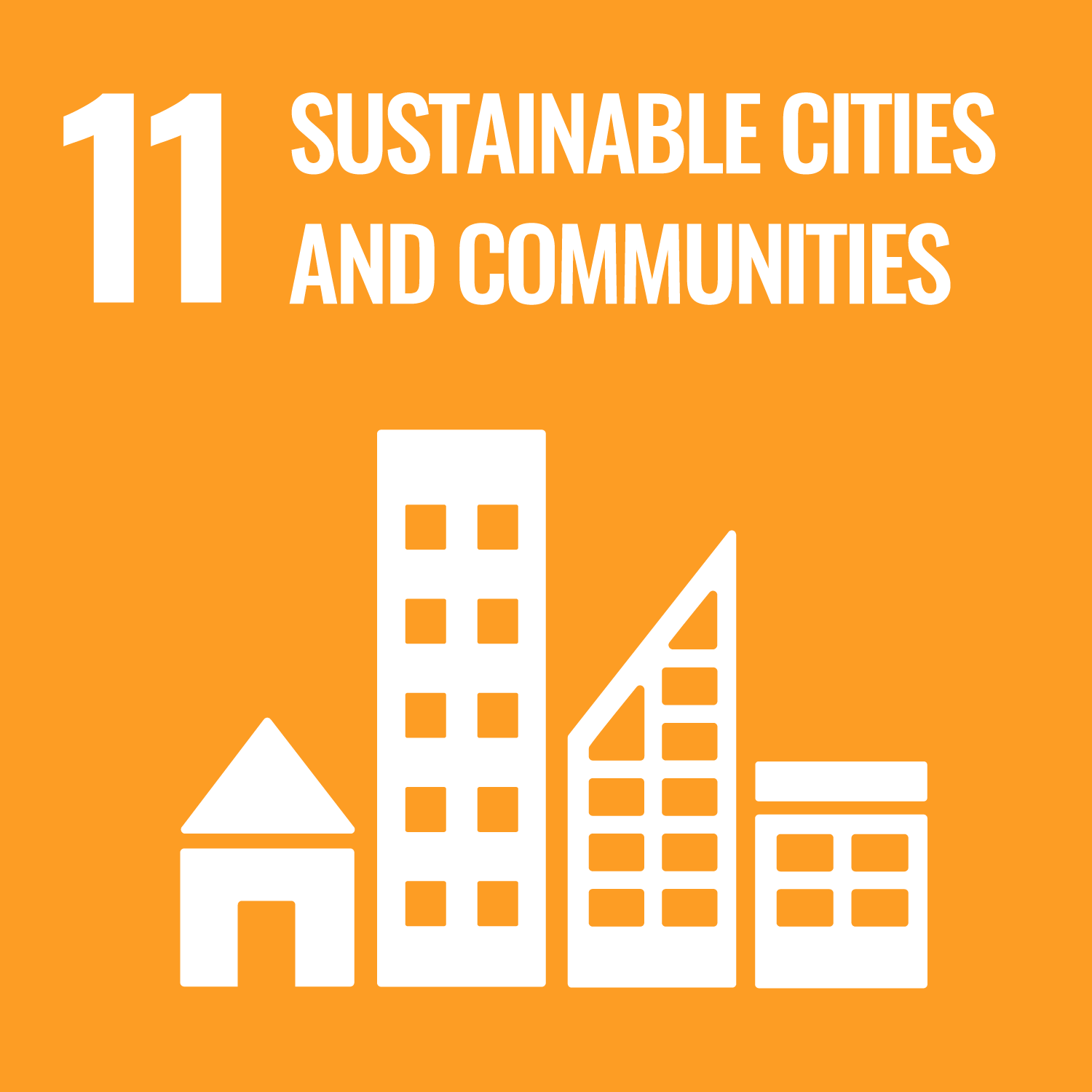 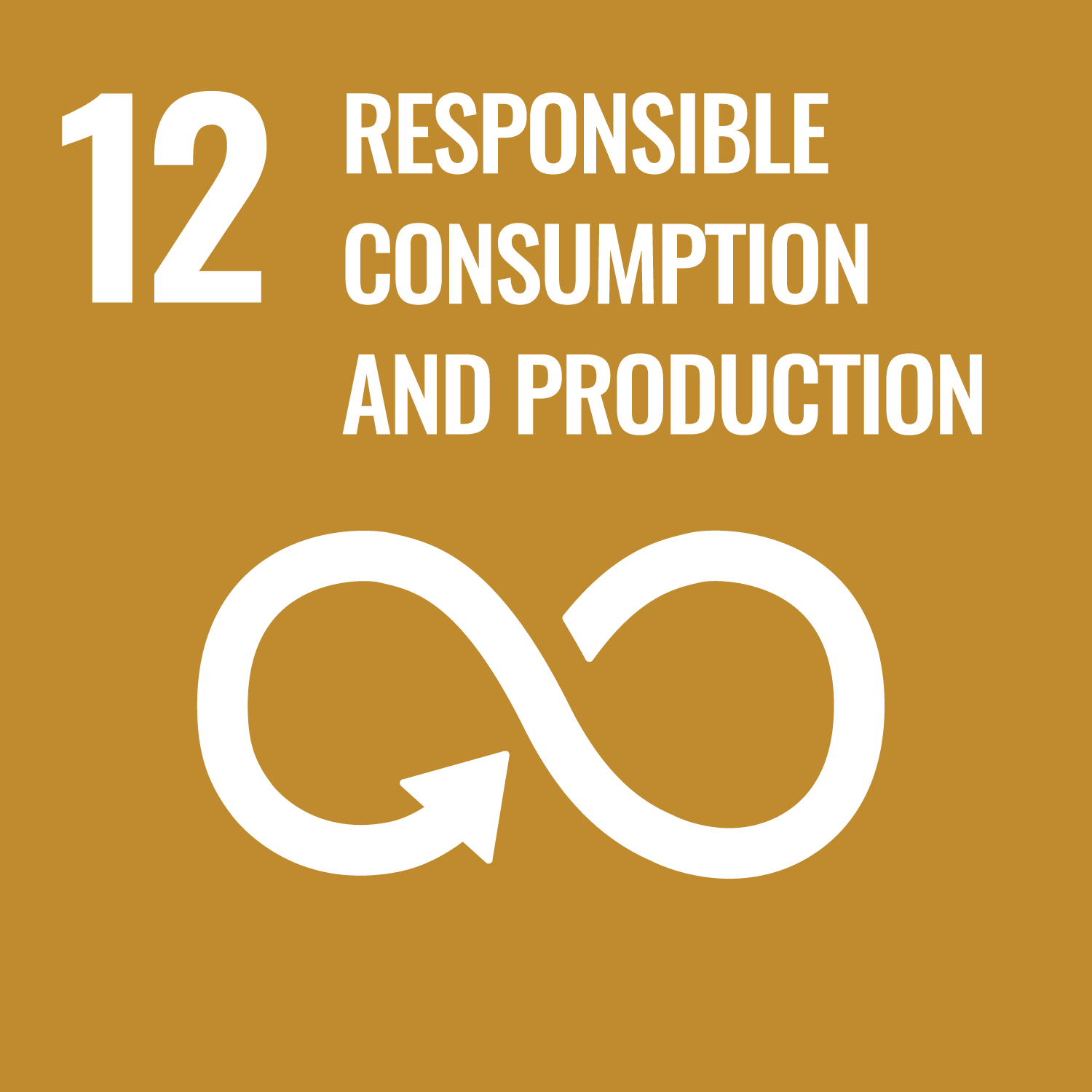 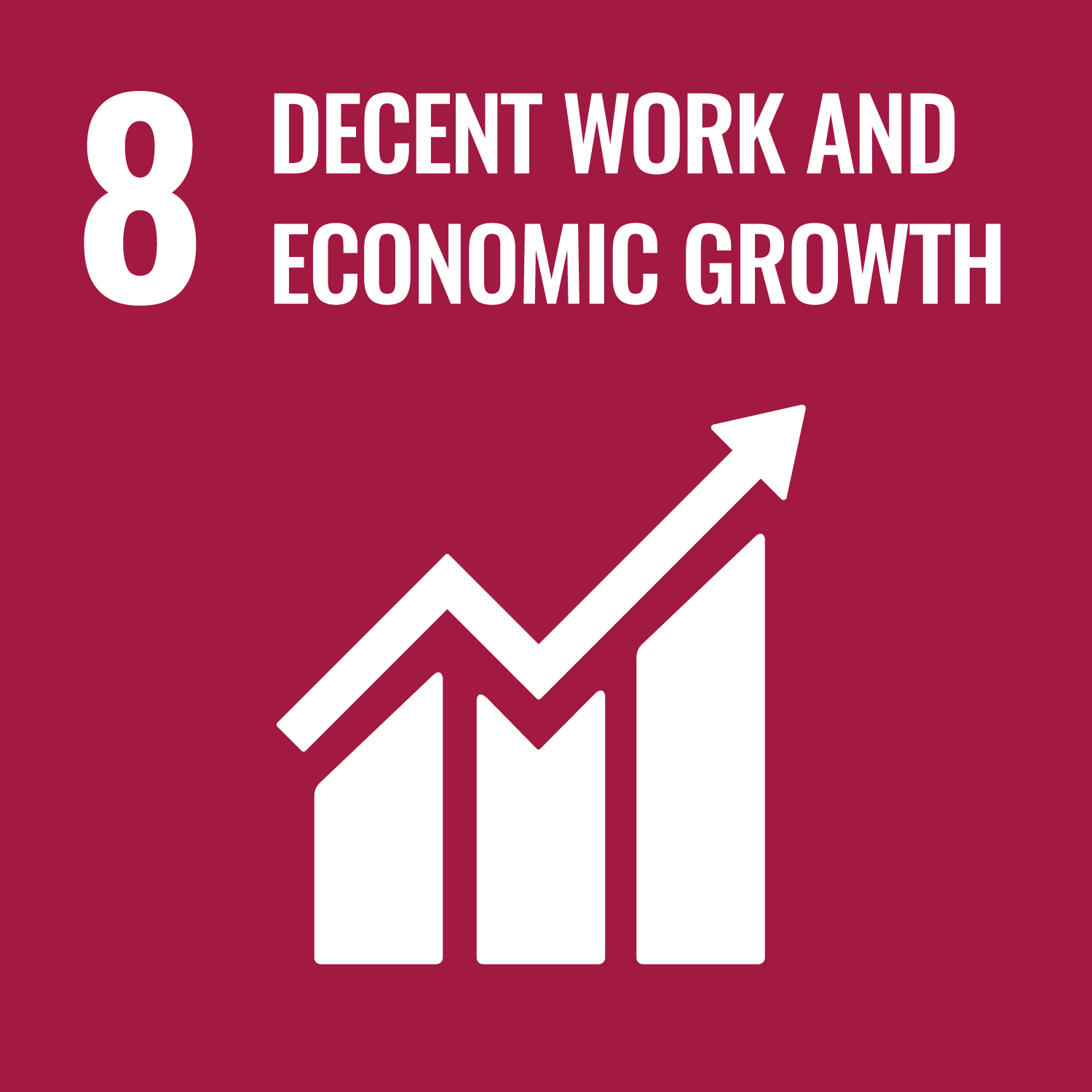 Obiectiv 7: Asigurarea accesului tuturor la energie la prețuri accesibile, fiabilă, durabilă și modernă
Affordable and clean energy 
Obiectiv 8: Promovarea creșterii economice susținute, favorabile incluziunii și durabile, a ocupării depline și productive a forței de muncă și a muncii decente pentru toți  Decent work and economic growth 
Obiectiv 9: Construirea unei infrastructuri rezistente, promovarea unei industrializări favorabile incluziunii și durabile și stimularea inovării - Industry, Innovation and Infrastructure  
Obiectiv 10: Reducerea inegalității în interiorul și între țări - Reduced Inequalities 
Obiectiv 11: Asigurarea incluziunii, siguranței, rezilienței și durabilității orașelor și așezărilor umane -Sustainable Cities and Communities  
Obiectiv 12: Asigurarea unor modele durabile de consum și producție - Responsible Consumption and Production
1.2  SDGs - pe scurt
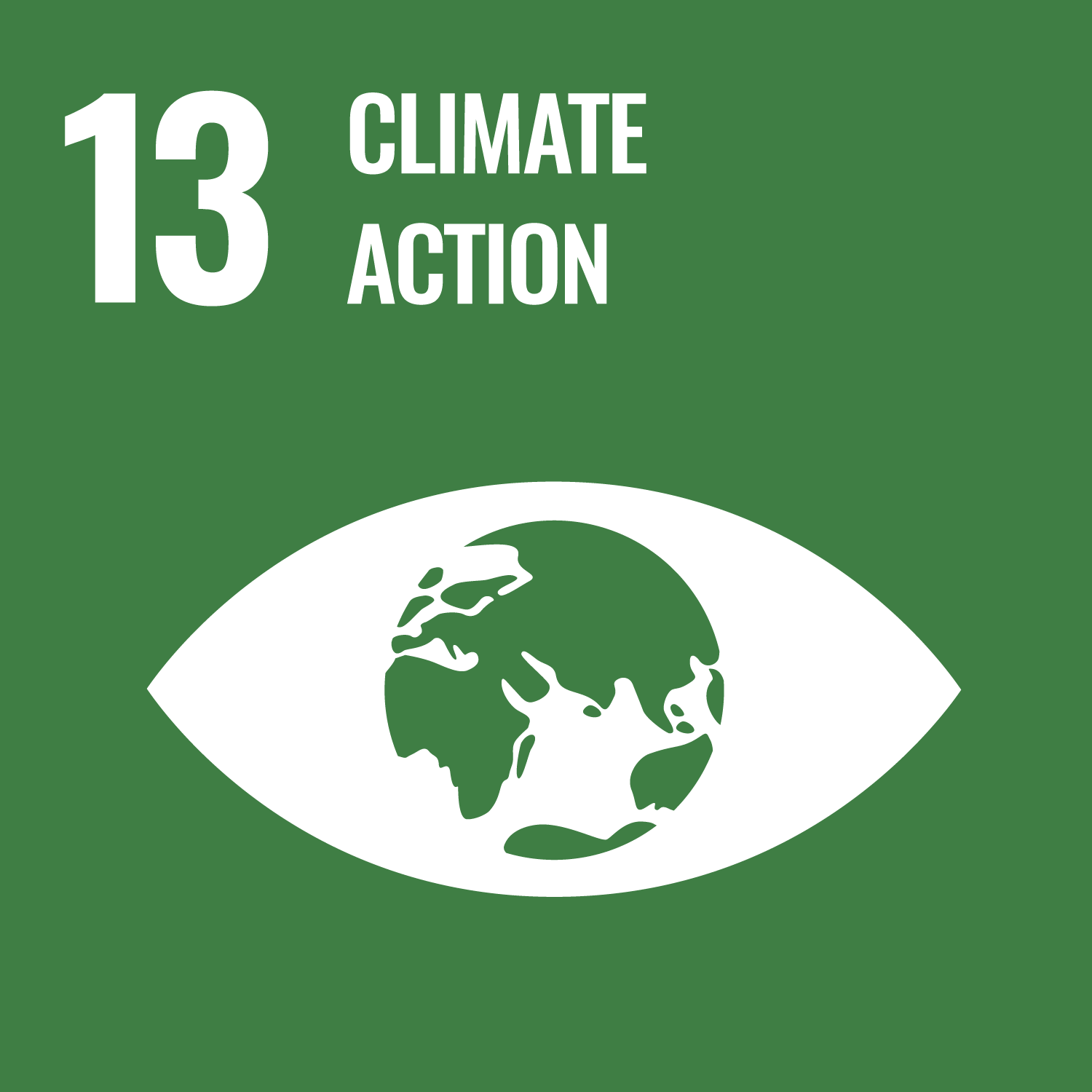 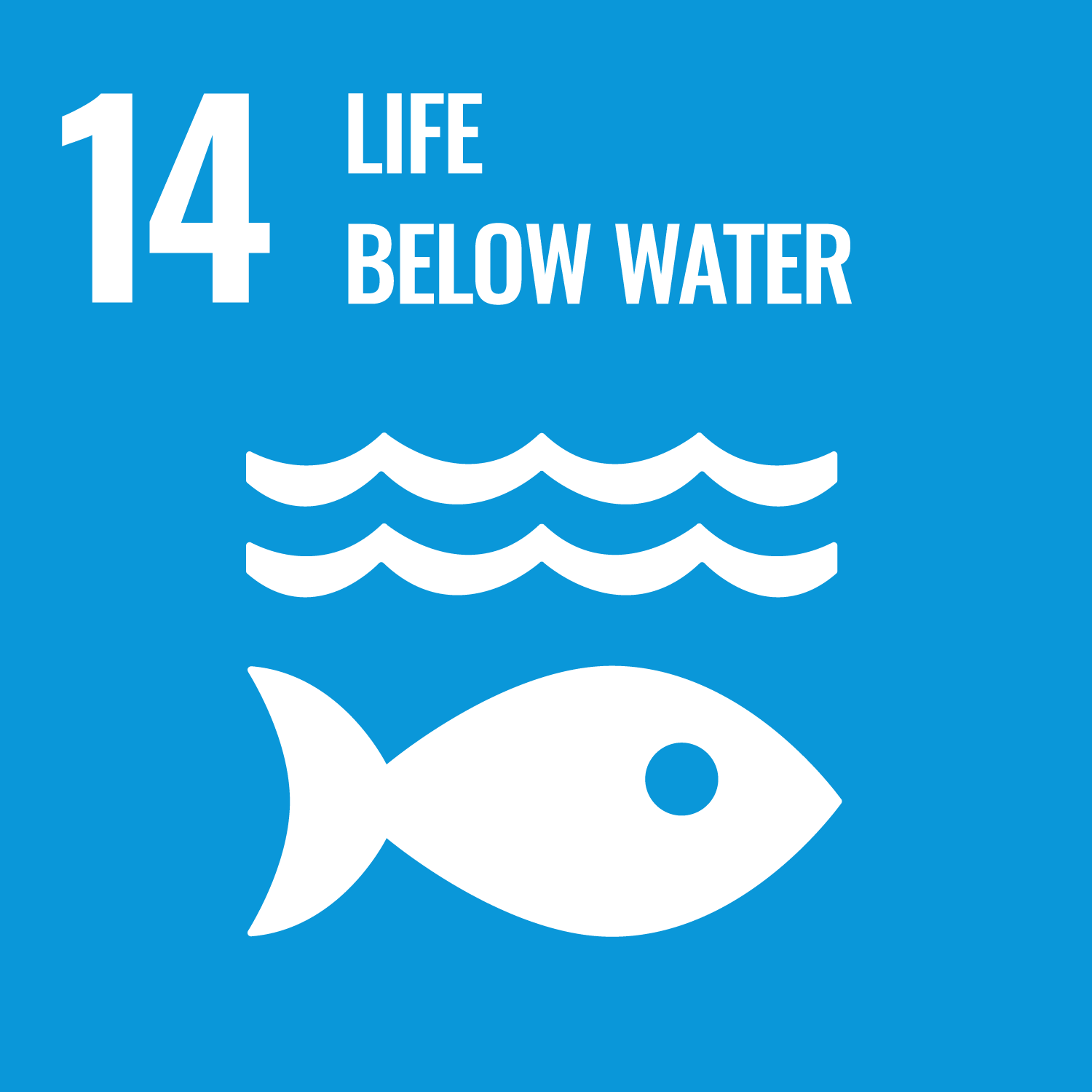 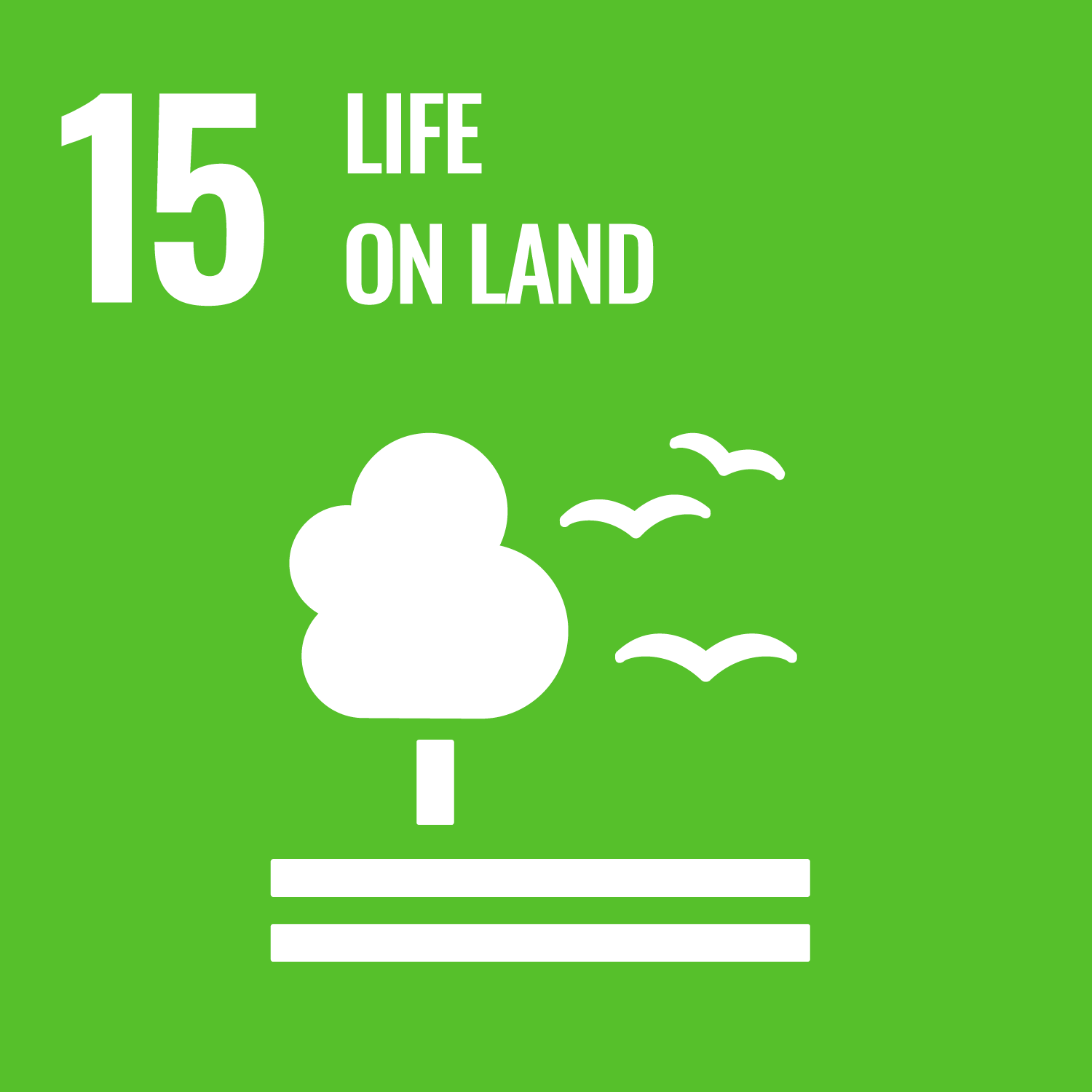 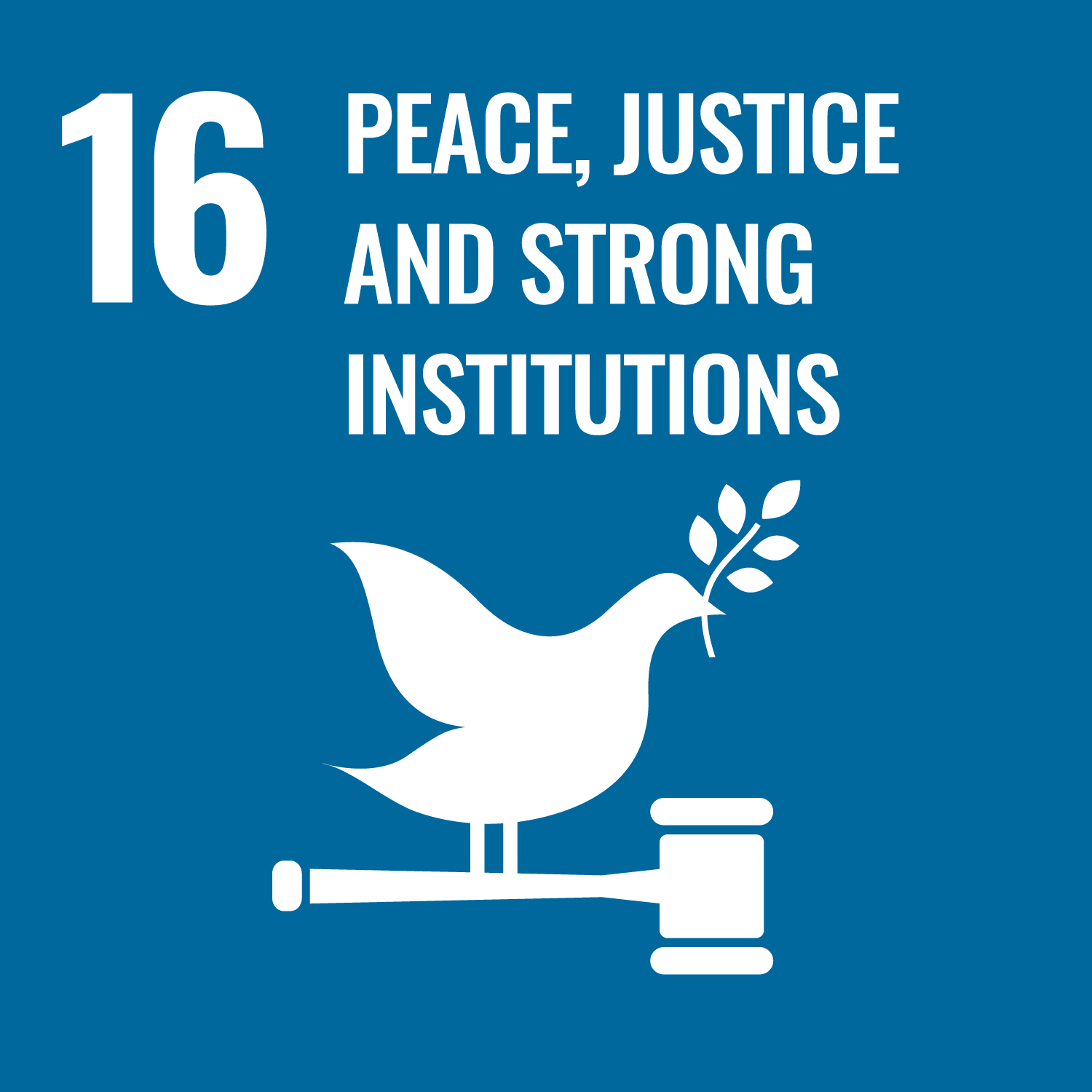 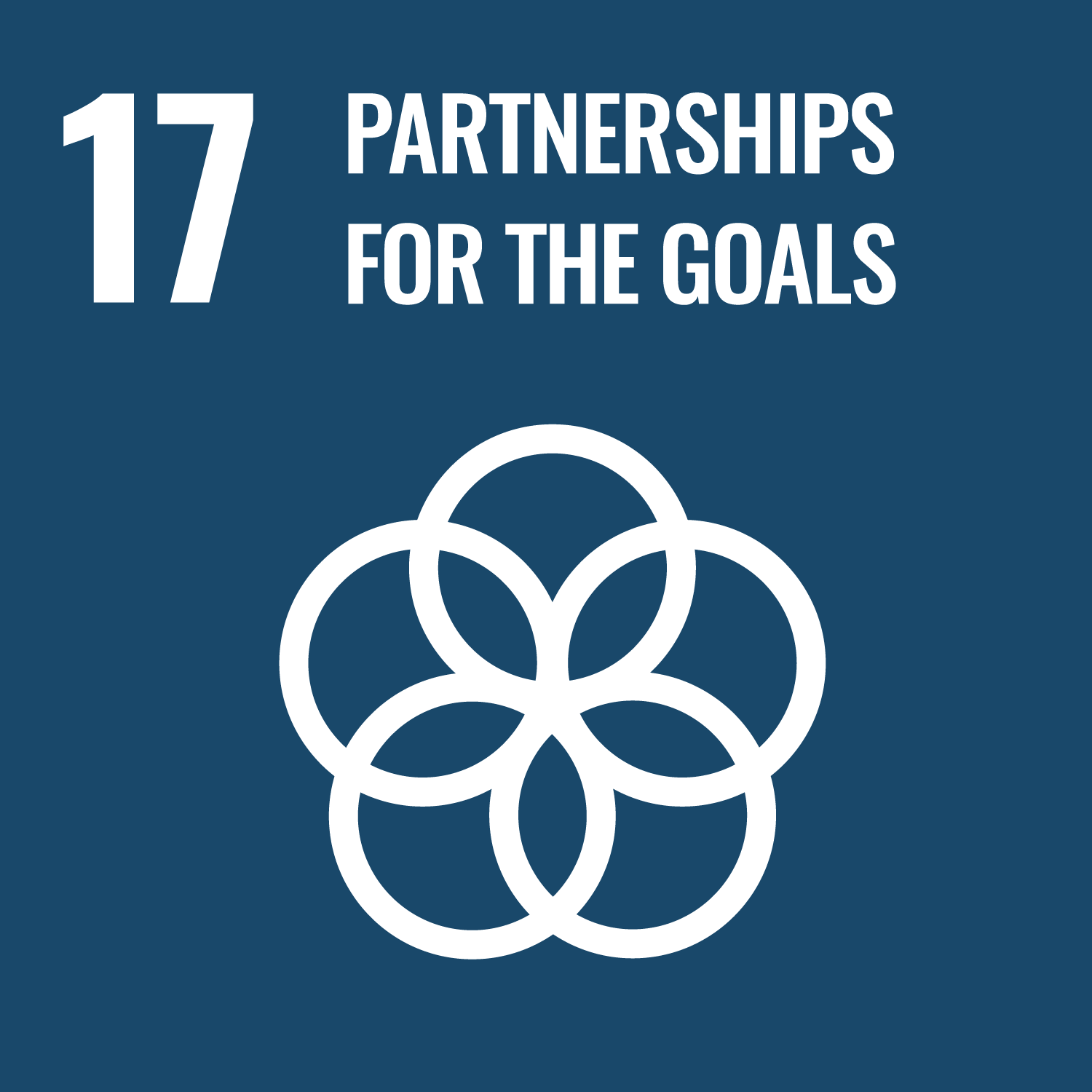 Obiectiv 13: Măsuri urgente pentru a combate schimbările climatice și impactul acestora - Climate Action 
Obiectiv 14: Conservarea și utilizarea durabilă a oceanelor, mărilor și resurselor marine pentru o dezvoltare durabilă - Life Below Water 
Obiectiv 15: Protejarea, refacerea și promovarea utilizării durabile a ecosistemelor terestre, gestionarea durabilă a pădurilor, combaterea deșertificării, stoparea și inversarea degradării terenurilor și stoparea reducerii biodiversității - Life on Land 
Obiectiv 16: Promovarea societăților pașnice și favorabile incluziunii în vederea dezvoltării durabile, asigurarea accesului la justiție pentru toți și crearea de instituții eficiente, responsabile și favorabile incluziunii la toate nivelurile - Peace, Justice, and Strong Institutions 
Obiectiv 17: Consolidarea mijloacelor de punere în aplicare și revitalizarea parteneriatului global pentru dezvoltare durabilă - Partnerships for the Goals
1.2  SDGs - pe scurt
1.3 Principiile cuprinse în Agenda 2030
Principiile prezentate în Agenda 2030 servesc drept orientări fundamentale pentru eforturile globale de dezvoltare. Acestea oferă un cadru pentru abordarea provocărilor complexe și promovarea dezvoltării durabile. Fiecare principiu are un scop specific:
Integralitate: Luarea în considerare a interdependenței diferitelor elemente pentru a găsi soluții holistice și integrate la probleme complexe.
Inclusivitate: Asigurarea participării active și a reprezentării diverselor părți interesate, prin promovarea unui sentiment de apartenență și de responsabilitate comună.
Nu lăsăm pe nimeni în urmă: Garanția că eforturile de dezvoltare aduc beneficii tuturor persoanelor și comunităților, punând accent pe incluziune și sprijinirea populațiilor marginalizate sau vulnerabile.
1.3 Principiile cuprinse în Agenda 2030
Universalitate: Aplicabile și relevante pentru toate țările și comunitățile, subliniind responsabilitatea comună pentru abordarea problemelor globale comune.
1.3 Principiile cuprinse în Agenda 2030
Principiile prezentate în Agenda 2030 servesc drept orientări fundamentale pentru eforturile globale de dezvoltare. Acestea oferă un cadru pentru abordarea problemelor complexe și pentru promovarea dezvoltării durabile. Fiecare principiu are un scop specific:
Caracter global: Recunoașterea interdependenței provocărilor globale și sublinierea necesității cooperării internaționale și a acțiunii colective.
Măsurabile: Stabilirea unor indicatori clari și cuantificabili pentru urmărirea progreselor, asigurarea responsabilității și facilitarea monitorizării eficiente a obiectivelor de dezvoltare.
1.3 Principiile cuprinse în Agenda 2030
Multidimensionale: Abordarea diverselor aspecte și dimensiuni ale dezvoltării, recunoscând interdependența factorilor sociali, economici și de mediu.
Bazate pe experiență: Se bazează pe lecțiile anterioare și pe cunoștințele practice, recunoscând valoarea învățării din eforturile anterioare.
1.4 Cei cinci piloni ai Agendei 2030
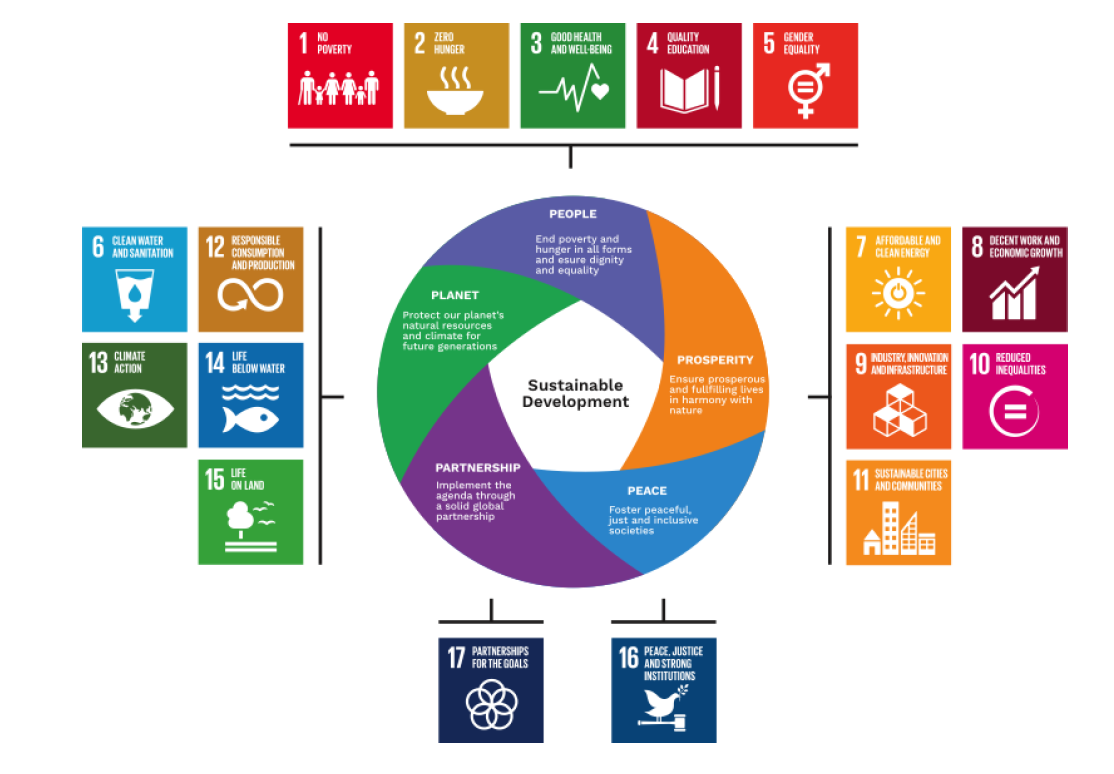 SDG-urile sunt împărțite în 5 categorii: oameni, prosperitate, planetă, pace și parteneriat. Această clasificare reflectă tematica centrală a fiecărui grup de obiective.
1.4 Cei cinci piloni ai Agendei 2030
Oameni: abordarea bunăstării și echității umane - eradicarea sărăciei și foametei (obiectivele 1, 2, 3, 4 și 5)
Pace: promovarea unor societăți pașnice, juste și incluzive, libere de frică și violență (obiectivul 16)
Planetă: asigurarea sustenabilității mediului - protejarea planetei împotriva degradării (obiectivele 6, 12, 13, 14 și 15)
Prosperitate: promovarea dezvoltării economice incluzive (obiectivele 7, 8, 9, 10, 11)
Parteneriat: consolidarea colaborării globale (obiectivul 17)
1.4 Cei cinci piloni ai Agendei 2030
Exercițiu: Go Goals! (opțional, dacă îl considerați adecvat și aveți suficient timp) - Downloadable Material - Go Goals! SDG board game  - tabel, întrebări și instrucțiuni
Tinerii antreprenori sociali și SDG-urile
02
Pentru antreprenorii sociali, este esențial să înțeleagă și să se alinieze principiilor dezvoltării durabile. SDG-urile oferă un cadru prin care aceștia pot aborda problemele globale presante, creând soluții durabile și cu impact. 

Antreprenorii sociali au un rol extrem de important în promovarea schimbărilor pozitive și contribuția la realizarea SDG-urilor, prin practici de afaceri inovatoare și responsabile social.
2.1 De ce ar trebui antreprenorii sociali să ia în considerare SDG-urile?
Obiective globale mărețe - înseamnă o mare oportunitate pentru ideile și energia creativă a tinerilor

SDG-urile nu prezintă doar un set de provocări, ci, mai important, o multitudine de oportunități pentru inovare, creștere și îmbunătățirea societății.
Alinierea afacerii tale la SDG nu este doar o tendință; este o decizie strategică care poate aduce transformări pozitive atât pentru întreprinderea ta, cât și pentru comunitatea pe care o deservește.
Prin înțelegerea naturii interconectate a provocărilor globale și prin participarea activă la soluții, poți contribui la construirea unei lumi mai durabile și mai echitabile.
2.1 De ce ar trebui antreprenorii sociali să ia în considerare SDG-urile?
Iată de ce ar trebui să iei în considerare integrarea SDG-urilor în demersul tău antreprenorial:
Oportunitățile de piață: Consumatorii sunt din ce în ce mai interesați de produse și servicii care reflectă valorile lor, precum durabilitatea și responsabilitatea socială. Alinierea la SDG-uri nu doar că atrage o bază de consumatori conștienți de impactul social, dar poate, de asemenea, să deschidă noi oportunități de piață și să îmbunătățească reputația brandului tău de afaceri.
Impactul dorit: SDG-urile oferă o foaie de parcurs pentru abordarea unora dintre cele mai presante probleme ale lumii, de la sărăcie și inegalitate la schimbările climatice. Prin alinierea activității tale la anumite SDG-uri, contribui la efortult global colectiv de a crea schimbări pozitive și de a îmbunătăți viețile oamenilor.
2.1 De ce ar trebui antreprenorii sociali să ia în considerare SDG-urile?
Parteneriat și colaborare: Alinierea la SDG-uri poate facilita parteneriate cu organizații care împărtășesc aceleași idei, atât la nivel local, cât și global. Eforturile de colaborare amplifică impactul și creează o rețea de sprijin, resurse și expertiză care poate accelera creșterea afacerii tale.
Inovare și adaptare: SDG-urile stimulează gândirea inovatoare și soluționarea problemelor. Abordând aceste provocări globale, poți dezvolta o cultură a inovației în cadrul întreprinderii tale, promovând adaptabilitatea și reziliența într-un mediu în continuă schimbare.
2.1 De ce ar trebui antreprenorii sociali să ia în considerare SDG-urile?
Pe scurt, răspunsul la “De ce”:
Pentru a fi mai bine pregătit să obții un loc de muncă sau să analizezi oportunitatea de a începe o afacere pe cont propriu în viitor.
Deoarece poți combina obiectivele globale cu beneficiile personale și cu cele ale comunității din care faci parte.
2.2  Cum ar trebui antreprenorii sociali să abordeze SDG-urile?
Reflectează: 
Dacă aș avea puterea, ce problemă globală aș rezolva și cum m-ar ajuta acest lucru pe mine și pe alții?
2.1 Cum ar trebui antreprenorii sociali să ia în considerare SDG-urile?
Alinierea cu SDG-urile oferă un cadru solid pentru ca antreprenorii sociali să își canalizeze pasiunea și eforturile către obținerea unor rezultate semnificative și cu impact.
Înțelegerea contextului local: Adaptează-ți inițiativele la nevoile și contextele specifice ale comunităților pe care dorești să le servești. Înțelegerea nuanțelor locale asigură faptul că soluțiile respectă sensibilitatea culturală și vor fi mai ușor de adoptat de către publicul țintă.
Integrarea SDG-urilor în modelele de afaceri: Integrează principiile SDG-urilor în nucleul modelului tău de afaceri. Identifică ce SDG-uri specifice sunt în acord cu misiunea ta și dezvoltă strategii pentru a le integra în produsele, serviciile și activitățile afacerii tale.
Măsurarea și raportarea impactului: Stabilește indicatori specifici pentru a evalua impactul inițiativelor tale. Monitorizează și raportează periodic progresul în atingerea obiectivelor legate de SDG-uri. O raportare transparentă întărește responsabilitatea și evidențiază rezultatele concrete ale eforturilor tale.
2.1 Cum ar trebui antreprenorii sociali să ia în considerare SDG-urile?
Implicarea părților interesate: Implică principalele părți interesate, precum membrii comunității, clienții și partenerii, în procesul decizional. Colaborarea asigură că inițiativele sunt mai incluzive, durabile și adaptate nevoilor reale ale comunității.
Construiește parteneriate: Încurajează parteneriatele cu organizații, atât din sectorul tău, cât și din afara acestuia, care au obiective comune. Colaborarea ajută la combinarea resurselor, expertizei și rețelelor, ceea ce conduce la un impact mai amplu și de lungă durată.
Promovează inovarea: Prin strategiile pe care le folosești, încurajează inovația. Antreprenorii sociali sunt în poziția ideală pentru a aduce perspective proaspete și soluții creative la provocările complexe prezentate de SDG-uri. Adoptă inovația ca instrument pentru a crește eficacitatea și scalabilitatea inițiativelor tale.
2.1 Cum ar trebui antreprenorii sociali să ia în considerare SDG-urile?
Pe scurt, răspunsul la întrebarea "Cum":

Ținând cont de faptul că problemele abordate de SDG sunt interconectate și trebuie urmărite în mod combinat, mai degrabă decât una câte una. Ca urmare, SDG-urile nu pot fi ordonate în funcție de prioritate, toate sunt la fel de importante și funcționează în armonie unele cu altele.
Fiecare obiectiv ar trebui analizat și urmărit ținând seama de cele trei dimensiuni ale dezvoltării durabile: economică, socială și de mediu.
Pentru fiecare dintre cele 17 obiective există multe acțiuni pozitive pe care le poți întreprinde pentru a face o schimbare reală.
Identificând nevoile esențiale și stabilind direcții pe termen lung pentru atingerea unei dezvoltări durabile.
2.1 Cum ar trebui antreprenorii sociali să ia în considerare SDG-urile?
Pe scurt, adoptarea unei planificări bazate pe obiectivele globale (SDG) împuternicește persoanele și organizațiile, în special antreprenorii sociali, să contribuie în mod semnificativ la o lume mai durabilă și mai echitabilă.
01
Ai finalizat modulul 1!
Acum e momentul pentru autoevaluare și exerciții.
Exercițiu - Harta soluțiilor inovative
Exercițiu - Harta soluțiilor inovative
Exercițiu - Harta soluțiilor inovative
01
Autoevaluare
Ce înseamnă abrevierea SDG?
Sensitive Development Goals

Smart Development Goals

Sustainable Development Goals

Strong Development Goals

Selected Development Goals
Autoevaluare
02
Autoevaluare
Cine a adoptat Obiectivele de dezvoltare durabilă (SDG)?
Organizația pentru Cooperare și Dezvoltare Economică (OECD)

Organizația Mondială a Sănătății (WHO) 

Organizația Națiunilor Unite (UN)

Uniunea Europeană (EU)
Autoevaluare
03
Autoevaluare
SDG-urile au intrat în vigoare la 1 ianuarie 2016. Până când ar trebui să fie realizate?
2020

2030

2050

2099
Autoevaluare
04
Autoevaluare
Câte obiective include Agenda 2030 pentru dezvoltare durabilă?
10

15

17

25
Autoevaluare
05
Autoevaluare
SDG-urile includ 17 obiective și un total de 169 de ținte.
Poți să bifezi domeniile pe care le abordează SDG-urile?
Sărăcie
Foamete
Sănătate
Educație
Egalitatea de gen
Apa
Energie
Muncă decentă și dezvoltare
Industrie și infrastructură
Inegalitate
Orașe
Consum și producție
Clima
Oceane și animale sălbatice
Pace și justiție
Parteneriat instituțional
Autoevaluare
06
Autoevaluare
SDG-urile și țintele acestora sunt adecvate pentru a răspunde nevoilor și obiectivelor dezvoltării durabile?
Da, acestea sunt un cadru valoros

Nu, nu sunt

Da, dar se poate îmbunătății
Autoevaluare
07
Autoevaluare
Care sunt principalele domenii ale SDG-urilor?
Planeta

Oamenii

Florile

Prosperitatea
Automobilele

Parteneriatul

Pacea

Magazinele de jucării
Autoevaluare
08
Autoevaluare
De ce ar trebui antreprenorii sociali să abordeze SDG-urile?
Prin abordarea SDG-urilor, antreprenorii sociali pot îmbunătăți direct bunăstarea comunităților și pot produce schimbări sociale pozitive.
Antreprenorii sociali care integrează SDG-urile în strategiile lor pot ieși în evidență pe piață, atrăgând consumatori care apreciază responsabilitatea socială și consolidând loialitatea față de marca lor.
Abordând probleme sociale, antreprenorii sociali pot cumpăra mașini scumpe.
Prin încorporarea obiectivelor SDG în modelele lor de afaceri, antreprenorii sociali pot accesa o gamă mai largă de surse de finanțare pentru a susține dezvoltarea afacerii lor.
O întreprindere socială este o afacere care nu are nimic de a face cu SDG-urile.
Autoevaluare
Autoevaluare - Răspunsuri
Ce înseamnă abrevierea SDG?
Răspuns: c. Sustainable Development Goals
Cine a adoptat Obiectivele de dezvoltare durabilă (SDG)?
Răspuns: Organizația Națiunilor Unite (UN)
SDG-urile au intrat în vigoare la 1 ianuarie 2016. Până când ar trebui să fie realizate?
Răspuns: b. 2030
Câte obiective include Agenda 2030 pentru dezvoltare durabilă?
Răspuns: c. 17
SDG-urile includ 17 obiective și un total de 169 de ținte. 
Puteți bifa domeniile pe care știți că le abordează SDG-urile?
Răspuns: toate
SDG-urile și țintele acestora sunt adecvate pentru a răspunde nevoilor și obiectivelor dezvoltării durabile?
Răspuns: a. și c.
Care sunt principalele domenii ale SDG-urilor?
Răspuns: planetă, oameni, prosperitate, parteneriat, pace
De ce ar trebui antreprenorii sociali să abordeze SDG-urile?
Răspuns: a, b, d
Autoevaluare
RESURSE SUPLIMENTARE
SDG Good Practices - O compilație de povești de succes și lecții învățate în implementarea SDG - https://sdgs.un.org/publications/sdg-good-practices-2020  
Manual de formare pentru antreprenorii sociali  - European Comission
Noțiuni introductive privind SDG-urile- UN - pdf. to be downloaded https://sustainabledevelopment.un.org/index.php?page=view&type=400&nr=2217&menu=1515  (noua versiune a platformei)
 Noi, oamenii -  https://www.youtube.com/watch?v=RpqVmvMCmp0   
 Tranziția de la MDG la SDG- https://www.youtube.com/watch?v=5_hLuEui6ww  
 Nu are rost să faci lucrurile pe jumătate- https://www.youtube.com/watch?v=DdLqiTvFwJk  
 Nimeni nu va fi abandonat - https://www.youtube.com/watch?v=pBqe8JD62QE&t=149s  
 Numerele în acțiune - https://www.youtube.com/watch?v=Mdm49_rUMgo   
 Organizația Națiunilor Unite - Platforma de acțiuni privind SDG - https://sdgs.un.org/partnerships  
 Platforma de acțiuni SDG - https://sdgs.un.org/2030agenda  
 https://commission.europa.eu/select-language?destination=/media/23163
01
Ai finalizat modulul
Te-ai uitat și la celelalte module și ghiduri?
Module
01 Introducere în SDG 
02 Modelul de afaceri sociale Canvas și stabilirea prețurilor
03 Rețele și comunicare
04 Marketing digital și social media
Ghiduri
01  Degradarea mediului înconjurător în afaceri
02 Egalitatea de gen în afaceri
03 Instrumente digitale în industria 4.0 și 5.0 
Modelarea spiritului antreprenorial în noua societate digitală
Pentru mai multe informații, accesați:
https://suse-theproject.eu/
Finanțat de Uniunea Europeană. Punctele de vedere și opiniile exprimate aparțin, însă, exclusiv autorului (autorilor) și nu reflectă neapărat punctele de vedere și opiniile Uniunii Europene sau ale Agenției Executive Europene pentru Educație și Cultură (EACEA). Nici Uniunea Europeană și nici EACEA nu pot fi considerate răspunzătoare pentru acestea.